Discussion Session 2: User RequirementsSummary
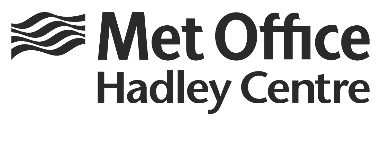 Question 1
What requirements did we missing our requirements gathering exercise?
Overall requirements seem comprehensive
Data format / content
Comment about some people finding it hard to use the L3 averaged data in the presentations – might it be of benefit to also provide a field containing the best data value for that pixel?
Interested in LST trends, daily and yearly
One participant would like to have correction for cloudy conditions and might be interested in in-situ LST data
Daytime averaged values required normalised to a given time (e.g. 12 noon)
Quality information and Uncertainties
Discussion around the use of uncertainty information, used by one participant for screening low quality data
Discussion around presentation of uncertainty data
Discussion around quality information and how this is presented
Use of bit encoding might be difficult for some users
Clear examples in documentation
Per-pixel quality level might be useful

Priorities – can all of these be addressed or do some have to be prioritised?
Data selection tools
Question 2
What spatial resolution is required for different applications? How useful is a 0.01 degree product, considering the huge data volumes involved?
Modelling
Generally 0.05 degree seems ok
0.01 would be useful for future developments
Its important datasets used for model validation share the same resolution as the model
Data for model evaluation / NWP are often aggregated anyway
Comparing with station data
Higher resolution to get a better match to stations (e.g. flux towers), hence 0.01 degree product would be useful
Urban applications
0.01 degree is a minimum requirement, mentioned several times
300m would be ideal
Fire scar monitoring
High resolution is needed for locations all over the world, but not necessarily everywhere, e.g. urban areas might be distributed globally, but only a small subset of the global data set is needed
Question 2
Data handling
Those unfamiliar with high res data think it could take some experimentation / learning
Experienced users think it’s ok, although it does need to be taken into account with data management and how code is written, which may not need to be considered with lower resolution products
Discussion about providing data in the highest possible resolution
Provide advice or tools so the user can aggregate the data
General desire for information on how best to aggregate data including propagating uncertainty information
Can the CCI Toolbox facilitate this?
Question about 0.01 degree product availability? Some have been produced for case studies, but will it be available generally?
General question regarding advice on which product(s) to use when there is a requirement for both high spatial and temporal resolution data
Question 3
Are you using the LST_cci datasets? Do you have any feedback? If a previous user of GlobTemperature datasets are you finding it easy to adapt to the different CCI format?
Users happy with CCI datasets consistent formatting making products interchangeable in their applications
Generally easy to use and very few problems
Discrepancy in naming conventions between SEVIRI and MODIS lat/lon dimensions and variables meaning the files had to be treated differently
Difficult to get pixel overpass time from the data
Have to combine file timestamp with the time difference in the datasets
Additional local solar time field would be useful
Does the documentation cover this?
How to convert between commonly used datetime formats?
Question 3
Quality flags provided with MW products but not IR – would be useful for both
Using MODIS data there are different parts of the orbit in one daily file so data needed to be tiled, this is ok but required additional processing
Problems around coastlines with MODIS data and using the LCC variable to find land pixels – several very bad data values found, ended up masking 5 pixels inside the coastline
Still some possibly cloud contamination
Is there a product user guide available?
Question 4
CCI does not provide an operational service and the Climate Data Records (CDRs) are typically ficed length datasets. If LST_cci can be made in more ‘real time’ what timeliness of data would you require?
Very application dependent
Close to real time would be useful for studying current events
Near daily for vegetation purposes and hydrological use, 1-3 days for vegetation management
Update with timeliness of a few days to enable assessment of contemporary climate events in the context of a longer consistent CDR
Weekly would be good (2-3 months too long)
1 month delay would be good
Upscaling of eddy covariance fluxes – end users of the product need yearly updates, would be useful if LST was also updated to match
Depends on the final goal of the products! C3S product would not require short latency whilst Global Land Services would require a more operational system
Goals and processing will impact timeliness, whether careful processing is needed or not
Question 5
Is there a requirement for component LSTs in gridded datasets? For example providing the average LST for each primary surface type within each grid cell?
Really useful for urban studies where pixels contain urban and non urban land cover
Ideally at least vegetated vs non-vegetated
Useful for matching pixels to flux towers where the resolution of the data means the nearest pixel doesn’t get a representative view of the site
Useful for climate and validation (identifying homogeneity)
Models
Useful for modellers to understand the component temperatures
Useful for validation of earth system models, however if the component LSTs are modelled it would be less useful
Useful for model validation as models are starting to provide similar info
Discussion about component LSTs and their uncertainties
Links to spatial variability within the grid cell and how best to represent this
Uncertainty in the land cover classification would contribute here
Questions about how this would work and how reliable it would be
Such data has been really valuable in projects such as ECOSTRESS
Definitely of interest